Открытые состязания Санкт-Петербурга по робототехнике


ГЛАЗАМИ РОБОТА


ГБОУ СОШ №619
Калининского района
Яковлев Андрей
5 Б класс
Научные руководители
Перминова Наталья Олеговна
Огуречников Николай Владимирович


Санкт-Петербург
2021 год
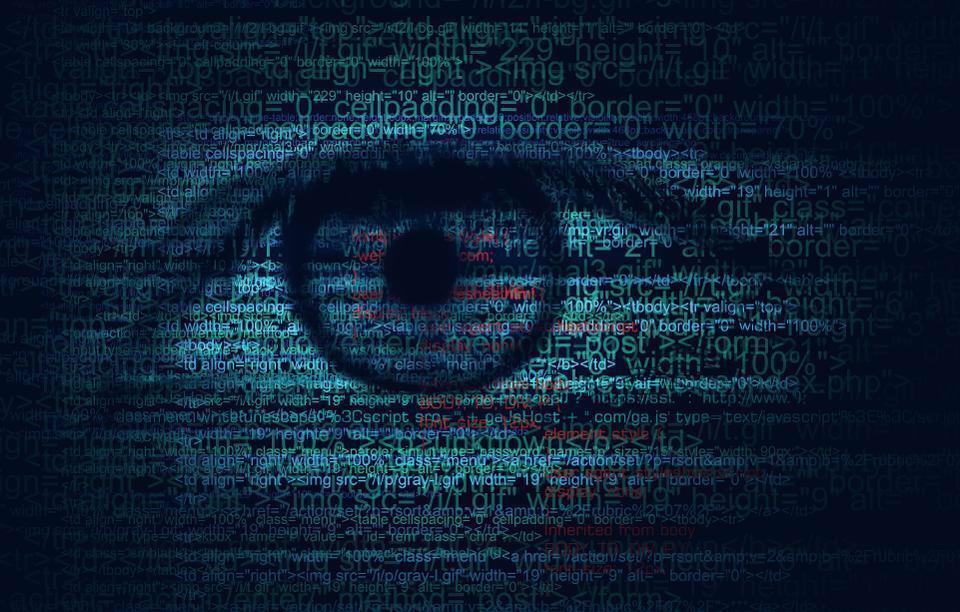 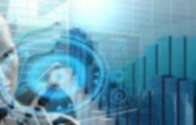 Цель
Узнать, как разрабатывают роботов с компьютерным зрением и в каких областях их применяют.  Провести эксперимент, смогут ли школьники самостоятельно создать полностью автоматизированную систему для доставки объектов с указанного адреса и их сортировки по цветам.

Задачи
Изучить данные энциклопедий и специальную литературу по теме исследования;
Провести опрос: что думают современные школьники о возможностях умных машин и их применении;
Узнать, в каких областях находит применение компьютерное зрение;
Выбрать инструменты разработки, которые помогут создать прототип системы сортировки деталей конструктора LEGO;
Создать прототип автоматизированной системы доставки и сортировки деталей конструктора LEGO.
Проанализировать насколько эффективно роботы справляются с поставленной задачей. При необходимости доработать прототип. 

Актуальность
Сегодня распознавание образов имеет широкое применение и существенно расширяет возможности информационных технологий в сферах безопасности, медицины, промышленности, строительства и многих других. Компьютерное зрение даёт роботу возможность автоматически приспособиться к изменениям размеров или неточностям предметов и их произвольному расположению. Таким образом, применение машинного зрения для роботов позволяет производить разные продукты, ничего не меняя в самом роботизированном комплексе и без его полного перепрограммирования.
ДАВАЙТЕ ПРЕДСТАВИМ НАШЕ БУДУЩЕЕ
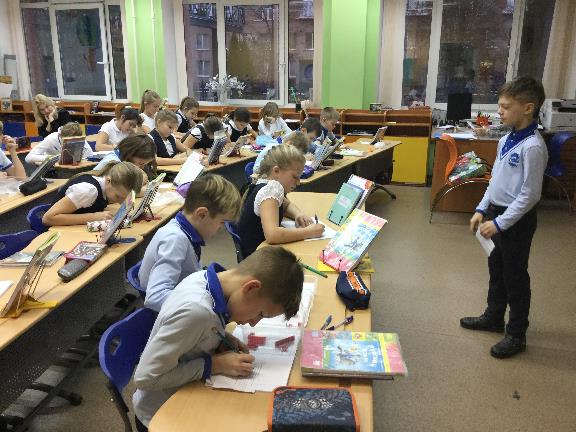 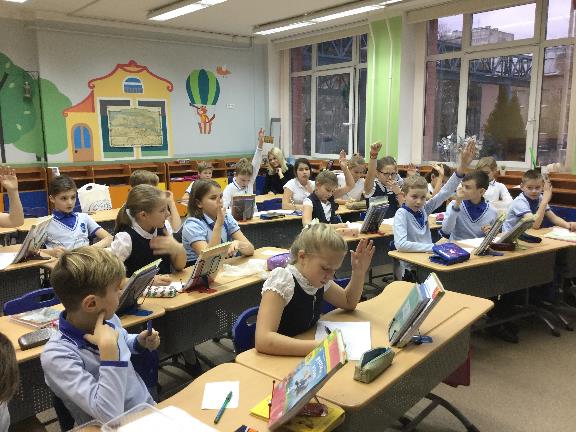 ЧТО САМОЕ НЕВЕРОЯТНОЕ СМОГУТ ДЕЛАТЬ РОБОТЫ
Умеют уже сегодня
А мы 
точно этого хотим?!
КАК ВИДИТ РОБОТ, А КАК ЧЕЛОВЕК
РОБОТ
ЧЕЛОВЕК
КАКОГО ЦВЕТА КЛЕТКИ А И В?
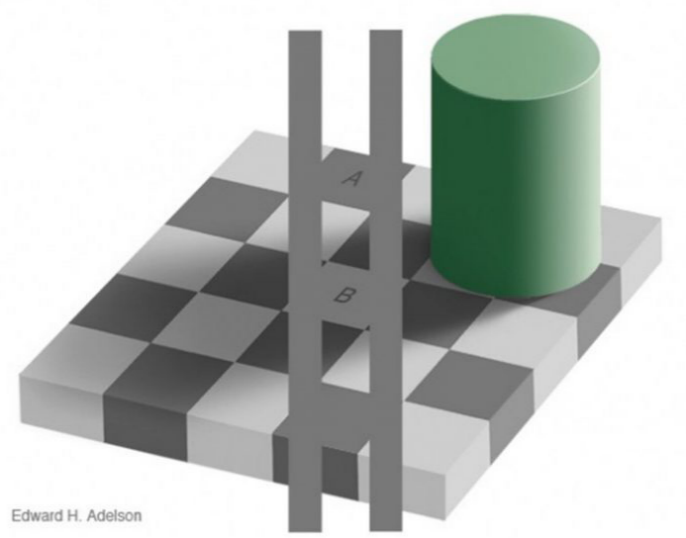 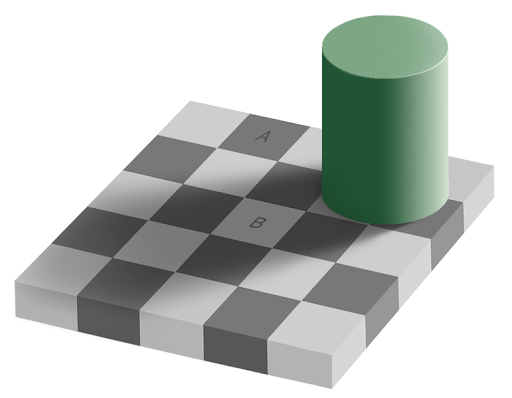 КАК НАУЧИТЬ РОБОТА ОТЛИЧАТЬ ДЕРЕВО ОТ СКОВОРОДКИ
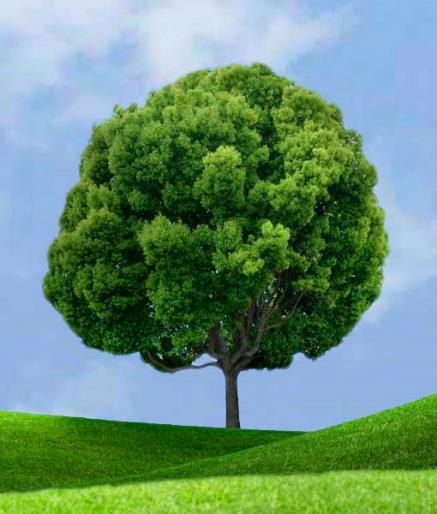 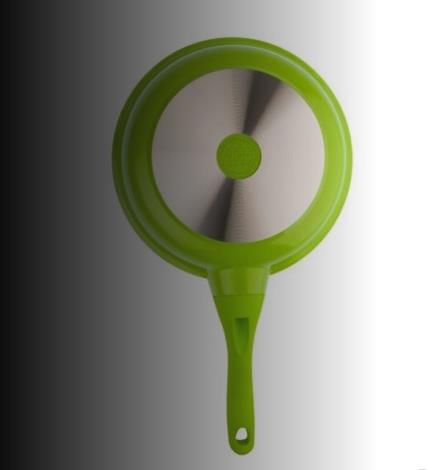 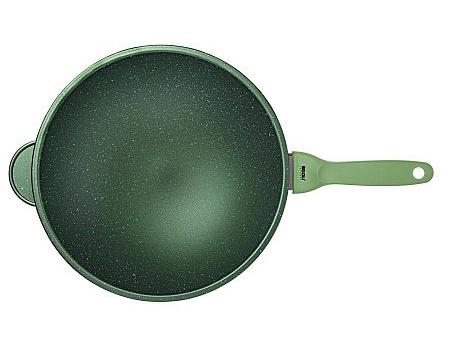 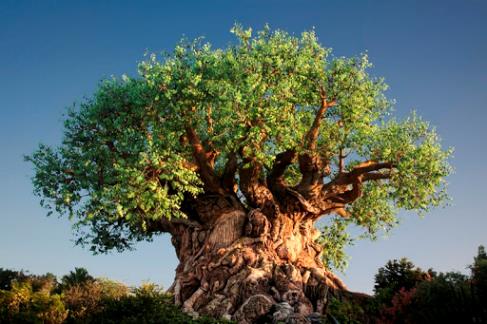 ОБУЧЕНИЕ ПРОГРАММ РАСПОЗНАВАНИЯ ИЗОБРАЖЕНИЙ
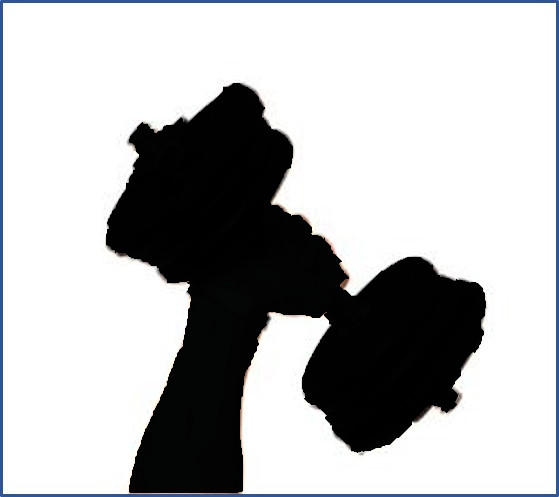 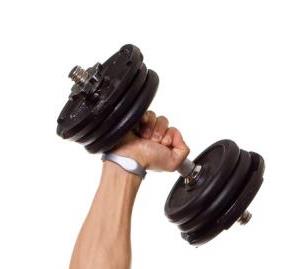 ВОЗМОЖНОСТИ КОМПЬЮТЕРНОГО ЗРЕНИЯ
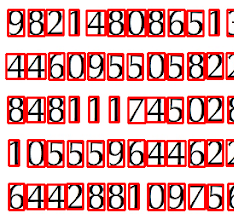 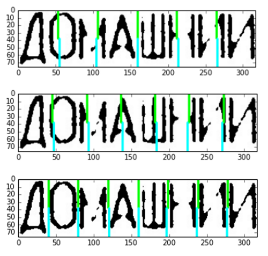 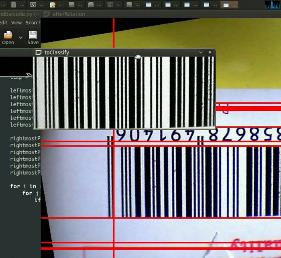 Компьютерное зрение - это теория и технология создания машин, которые умеют находить, отслеживать и классифицировать объекты
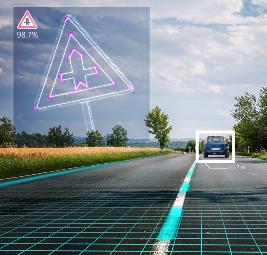 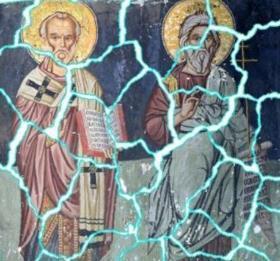 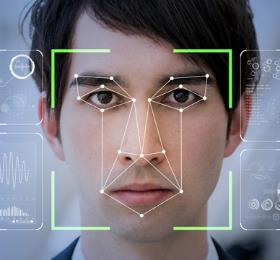 КАКОГО РОБОТА НАМ РАЗРАБОТАТЬ
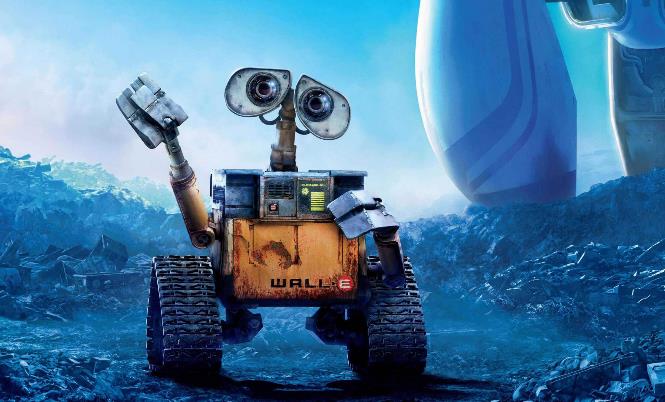 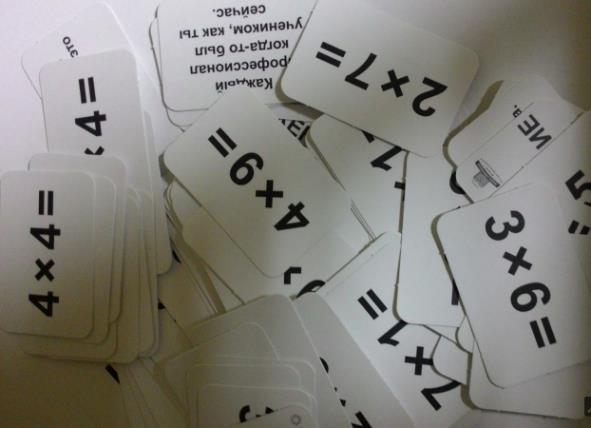 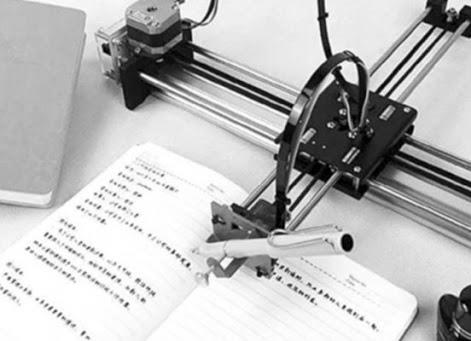 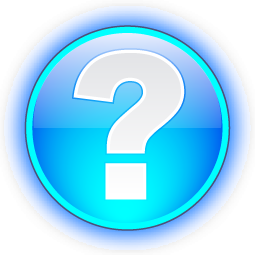 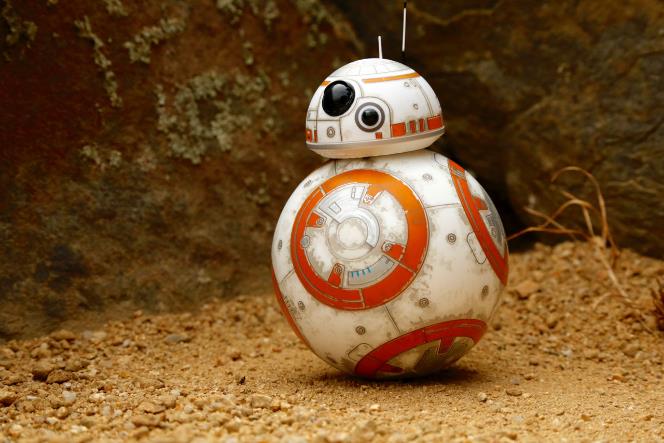 КАК ВЫ ХРАНИТЕ КОНСТРУКТОР LEGO?
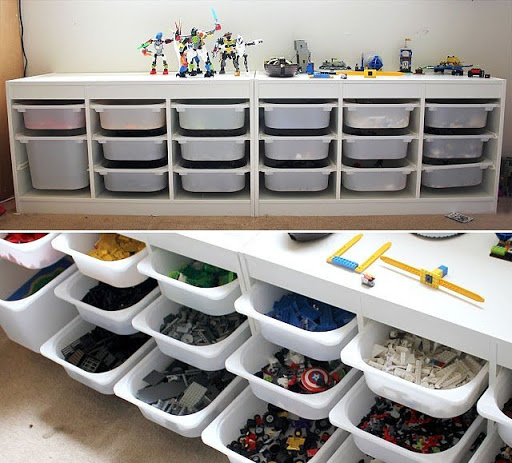 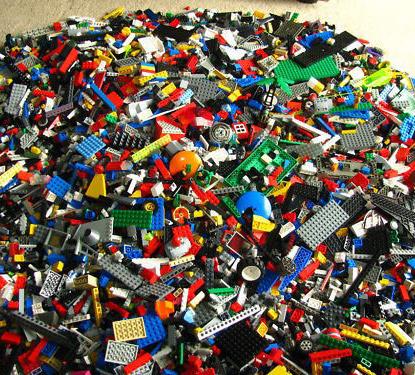 РОБОТ ПОМОГАЕТ СОРТИРОВАТЬ ДЕТАЛИ ПО ЦВЕТУ
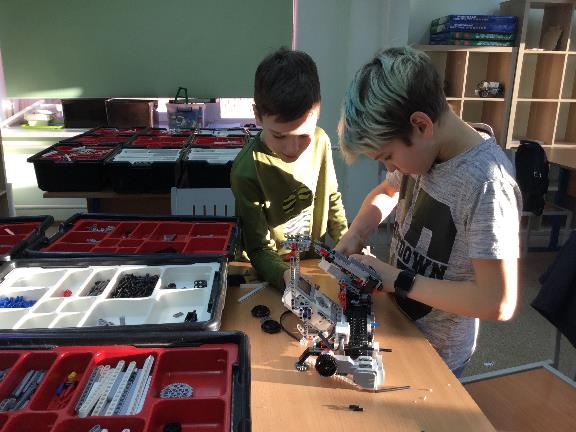 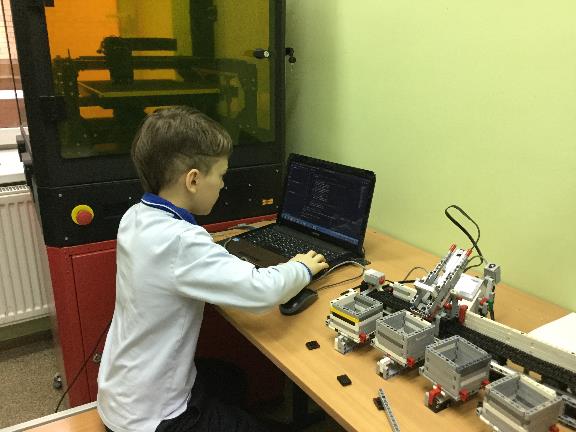 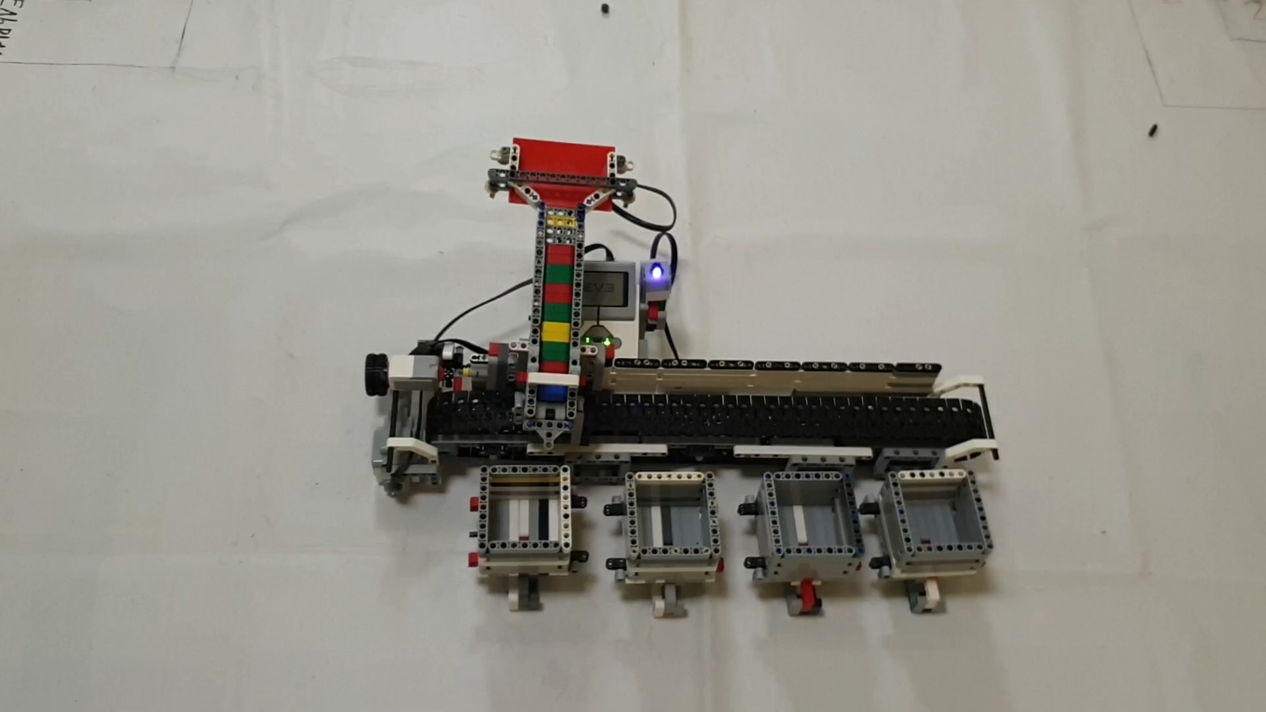 А МЫ СПРАВИМСЯ С ЗАДАНИЕМ РОБОТА?
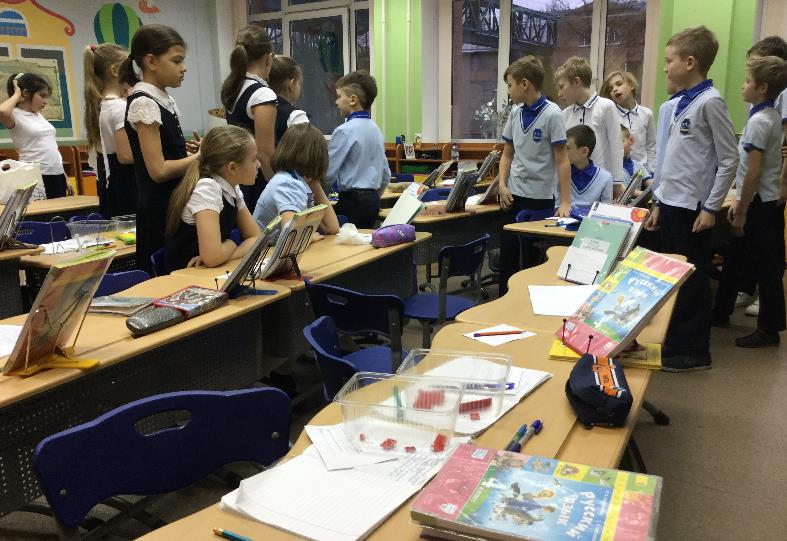 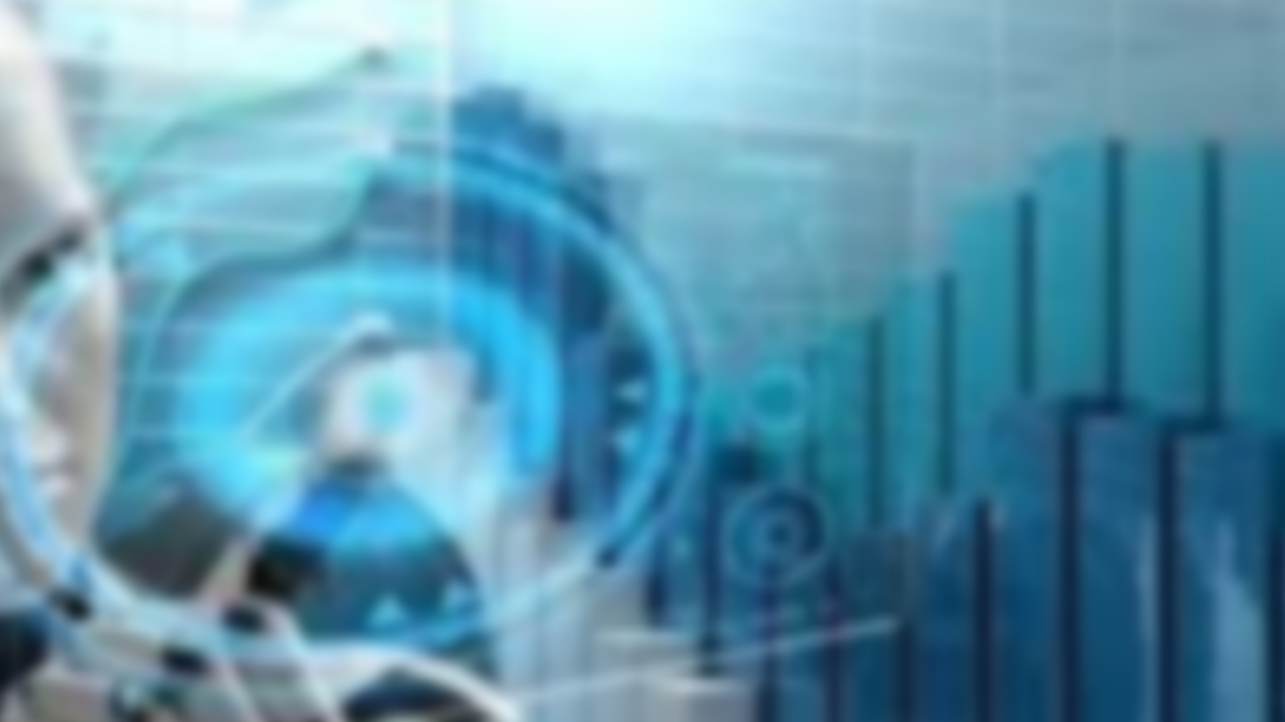 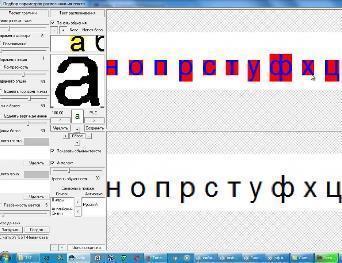 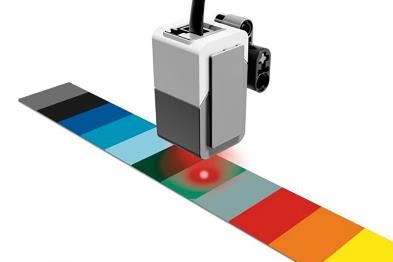 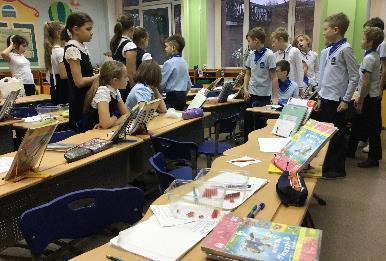 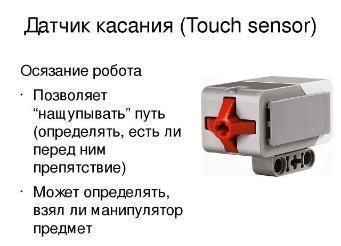 Датчик цвета
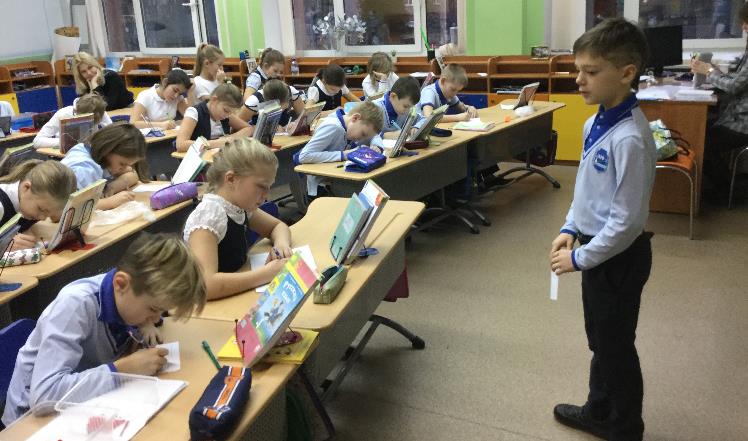 ЧТО ДОЛЖЕН УМЕТЬ НАШ РОБОТ
ЭТАПЫ РАСПОЗНАВАНИЯ ТЕКСТА
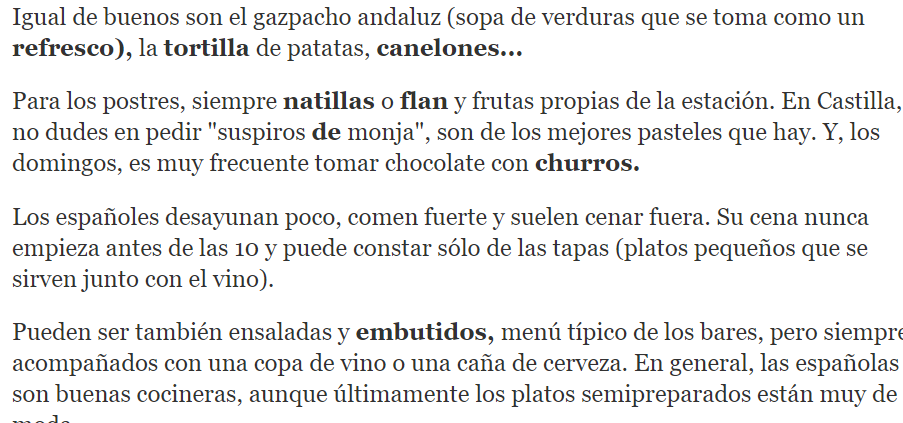 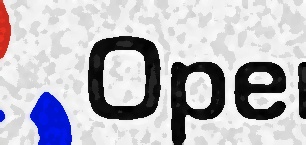 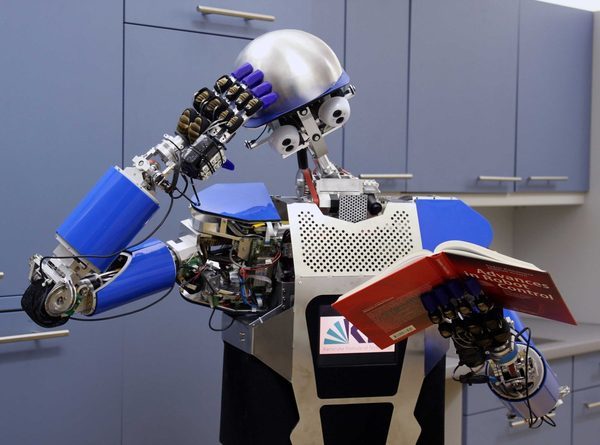 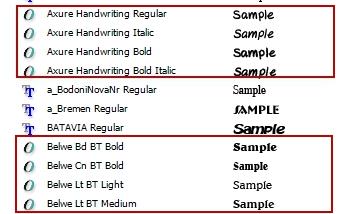 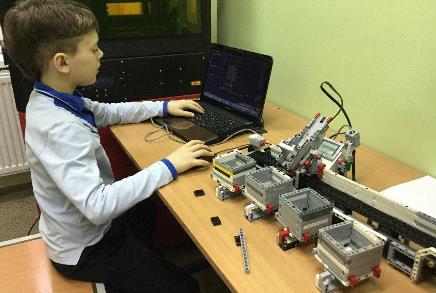 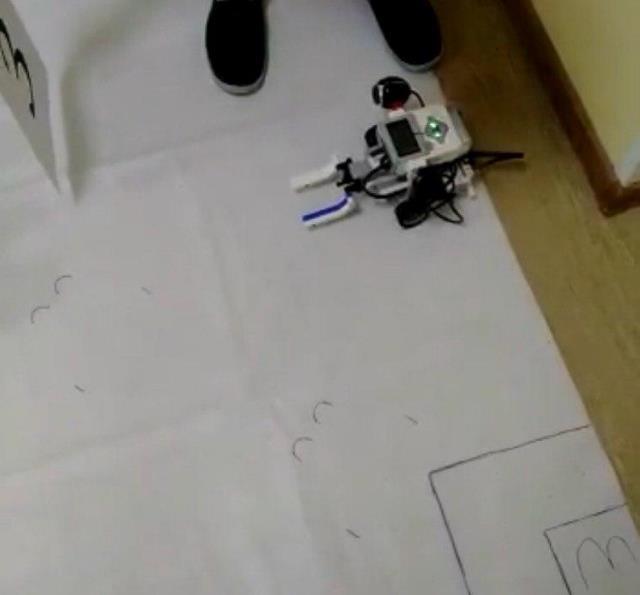 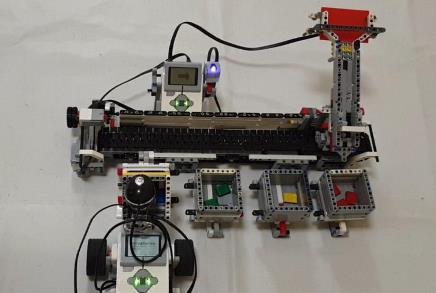 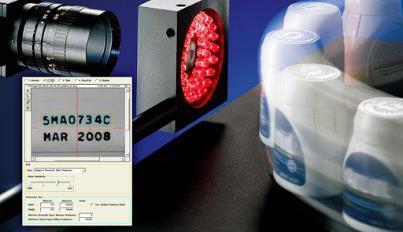 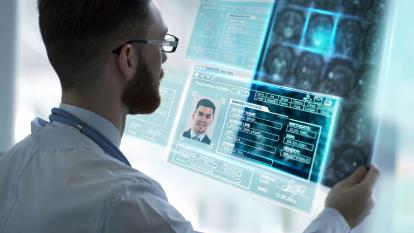 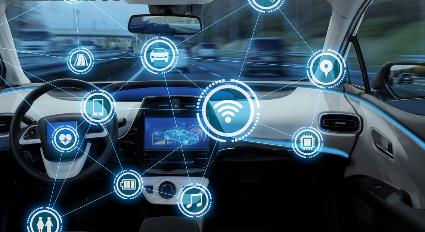 ПРИМЕРЫ ПРИМЕНЕНИЯ КОМПЬЮТЕРНОГО 
ЗРЕНИЯ
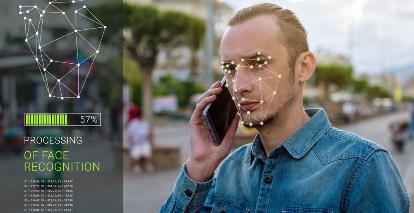 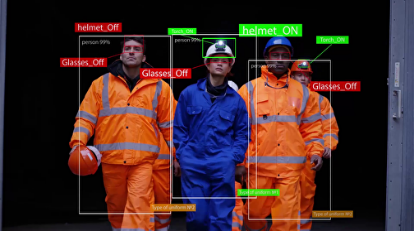 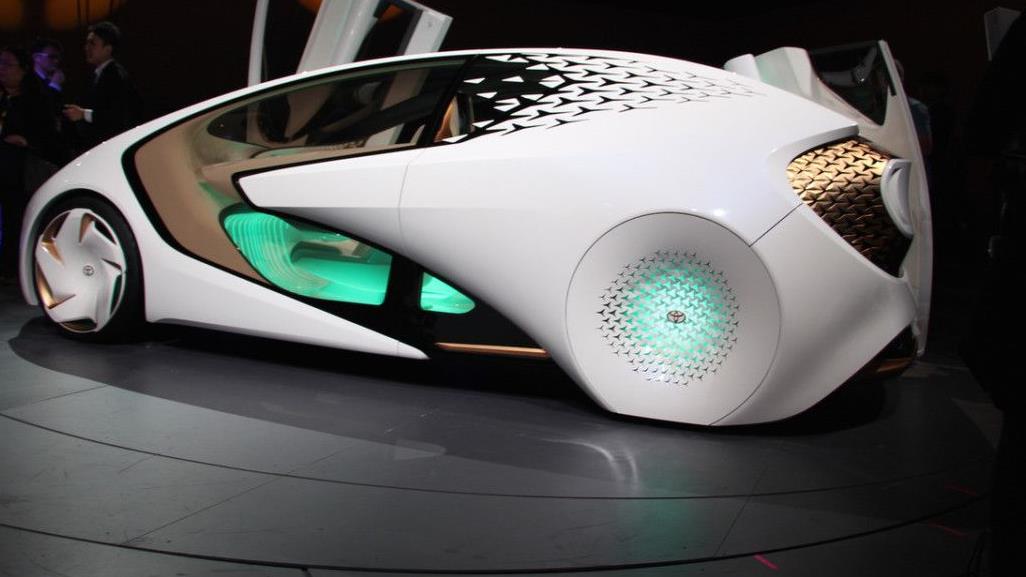 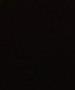 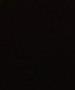 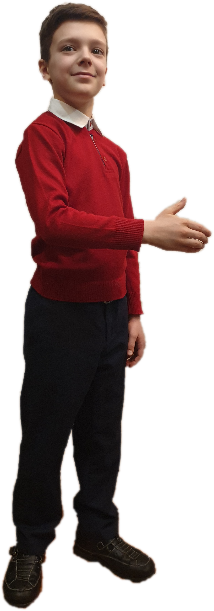 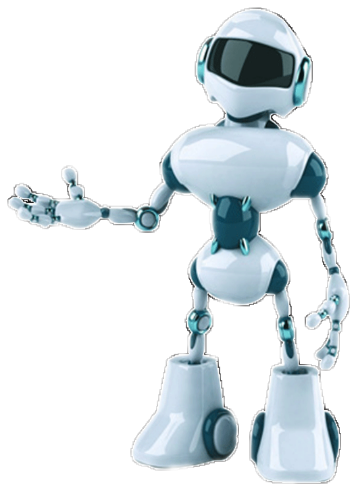 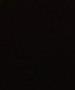 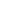 СПИСОК ИСПОЛЬЗОВАННОЙ ЛИТЕРАТУРЫ
Бриггс, Джейсон Python для детей. Самоучитель по программированию / Джейсон Бриггс ;
. — М. : Манн, Иванов и Фербер, 2017. — 320 с.
Филиппов С.А. «Робототехника для детей и родителей». – СПб.: Наука, 2013 - 319.
Шеска Дж. «Франк Эйнштейн и живые роботы» (пер.с англ. А. Блейз). – М.:АСТ, 2015 – 192с.
https://ru.wikipedia.org/wiki/%D0%A0%D0%BE%D0%B1%D0%BE%D1%82%D0%BE%D1%82%D0%B5%D1%85%D0%BD%D0%B8%D0%BA%D0%B0
http://pixanews.com/hi-tech/roboty-na-sluzhbe-cheloveka.html
http://www.blogbaster.org/post107134305/
http://androbots.ru/istoriya_robototehniki/proishozdenie_slova_robot/slovo_robot.php
http://utmagazine.ru/posts/7550-robototehnika-globalnye-perspektivy-samye-perspektivnye-kompanii-i-proekty
http://roboreview.ru/nauka-o-robotah/istoriya-razvitiya-robototehniki.html
http://utmagazine.ru/posts/7550-robototehnika-globalnye-perspektivy-samye-perspektivnye-kompanii-i-proekty
http://roboticslib.ru/books/item/f00/s00/z0000016/st010.shtml
http://pedsovet.su/robotics/6603_obzor_platform_dlya_robototechniki
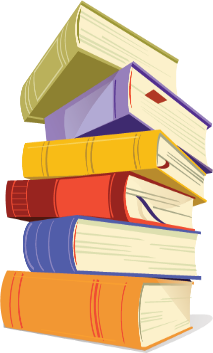